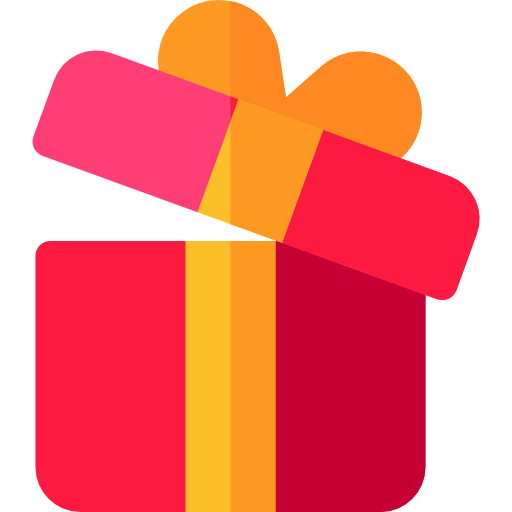 TRÒ CHƠI Ô CHỮ
HÓA HỌC – LỚP 10
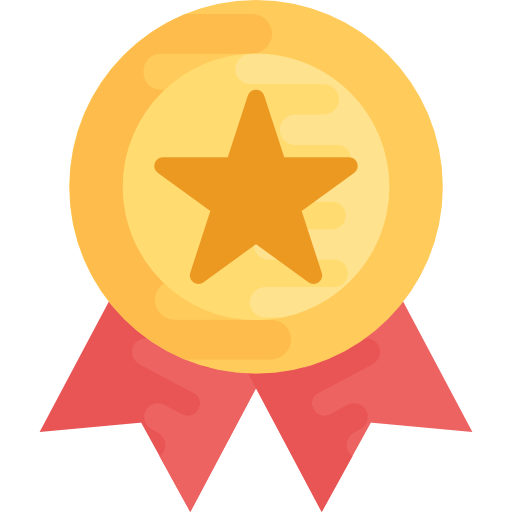 LUẬT CHƠI
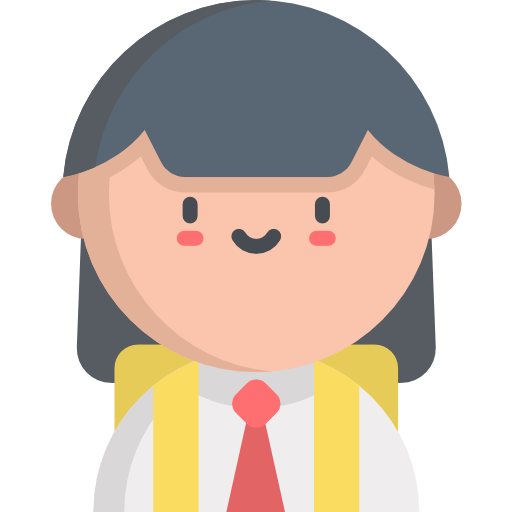 Nhiệm vụ của HS  lần lượt trả lời các câu hỏi ở ô chữ hàng ngang để tìm ra được gợi ý của đáp án cho từ khóa
Tính điểm: 
     +  Trả lời đúng 1 hàng ngang được 10 điểm, trả lời sai không được điểm
     + Trả lời đúng từ khóa được 30 điểm, trả lời sai
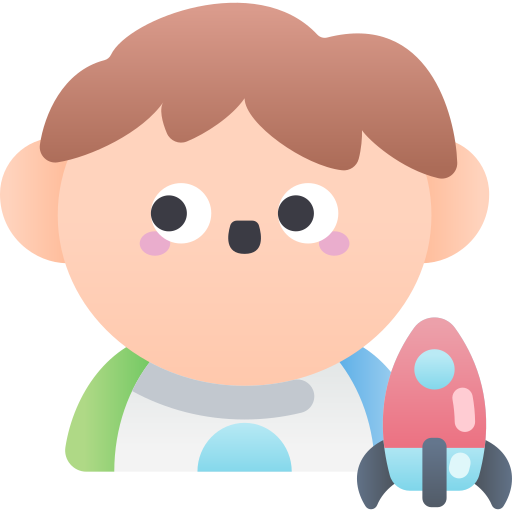 1
K
H
Í
H
I
Ế
M
K
H
Í
H
I
Ế
M
Trò chơi: Ô CHỮ
C
A
T
I
O
N
C
A
T
I
O
N
2
TỪ KHÓA
R
Ắ
N
R
Ắ
N
3
LIÊN KẾT ION
TUẦN 
HOÀN
P
H
I
K
I
M
P
H
I
K
I
M
4
A
N
I
O
N
A
N
I
O
N
5
O
C
T
E
T
O
C
T
E
T
6
K
I
M
L
O
A
I
K
I
M
L
O
A
I
7
Chọn câu hỏi tại đây
K
Ế
T
T
Ủ
A
K
Ế
T
T
Ủ
A
8
5
3
4
1
2
L
L
9
10
9
7
8
6
N
G
U
Y
Ê
N
T
Ử
N
G
U
Y
Ê
N
T
Ử
10
Câu hỏi 1
Khi tạo liên kết hóa học thì nguyên tử có xu hướng đạt tới cấu hình electron bền vững của nguyên tử nguyên tố nào?
1
K
H
Í
H
I
Ế
M
K
H
Í
H
I
Ế
M
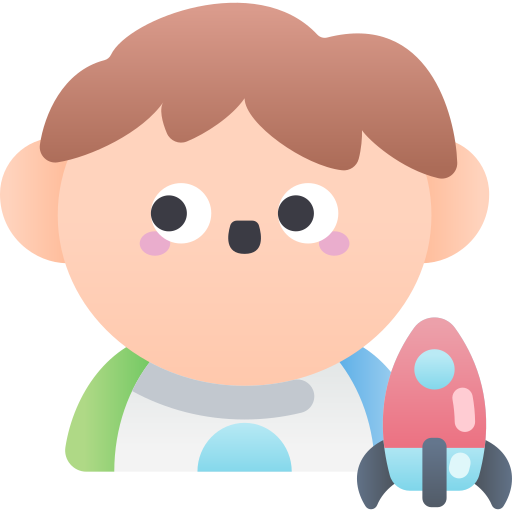 Câu hỏi 2
Ion dương có tên gọi khác là gì?
C
A
T
I
O
N
C
A
T
I
O
N
2
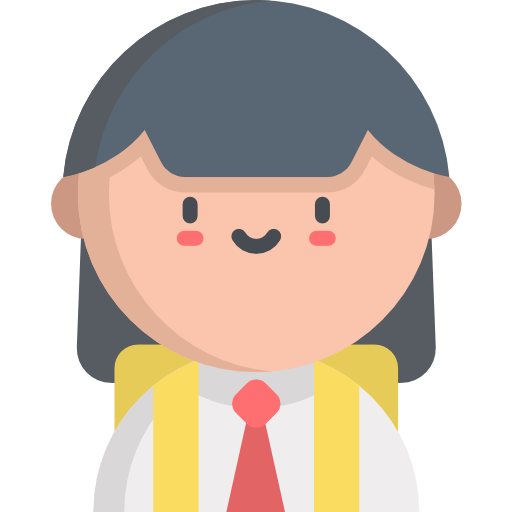 Câu hỏi 3
Ở điều kiện thường, sodium chloride ở trạng thái gì?
R
Ắ
N
R
Ắ
N
3
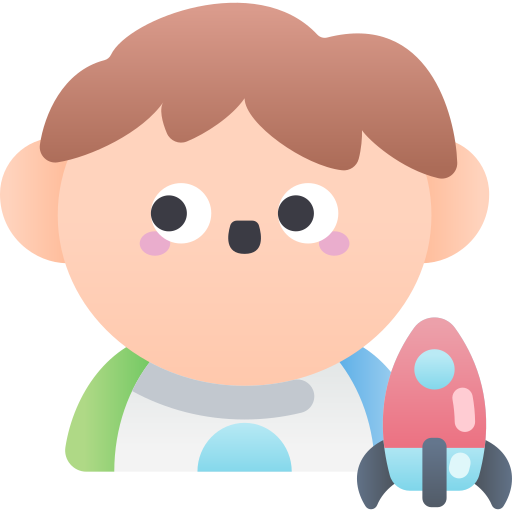 Câu hỏi 4
Tính chất của một nguyên tố mà nguyên tử của nó dễ nhận electron để trở thành ion âm là tính chất gì?
P
H
I
K
I
M
P
H
I
K
I
M
4
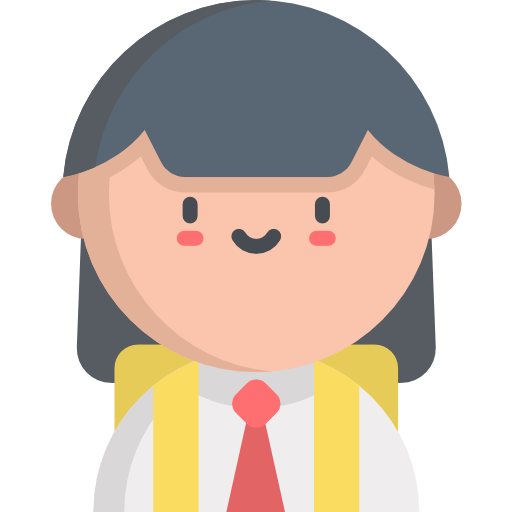 Câu hỏi 5
Ion âm có tên gọi khác là gì?
A
N
I
O
N
A
N
I
O
N
5
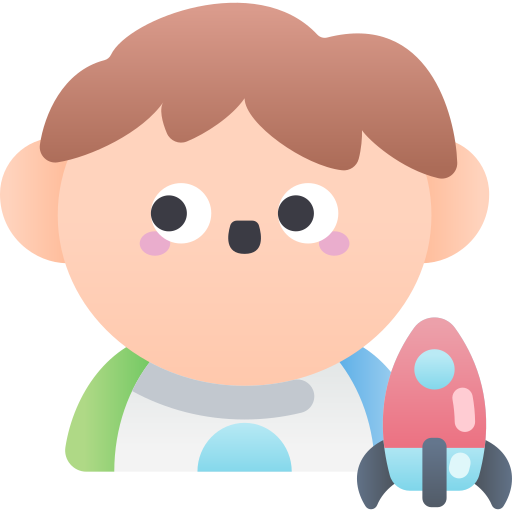 Câu hỏi 6
Quy tắc: “Khi hình thành liên kết hóa học, các nguyên tử có xu hướng nhường, nhận hoặc góp chung elecgron để đạt tới cấu hình electron bền vững của nguyên tử khí hiếm” gọi là quy tắc gì?
O
C
T
E
T
O
C
T
E
T
6
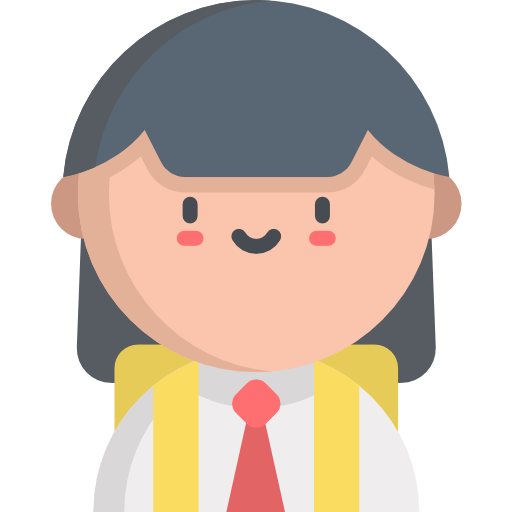 Câu hỏi 7
Tính chất của một nguyên tố mà nguyên tử của nó dễ nhường electron để trở thành ion dương là tính chất gì?
K
I
M
L
O
A
I
K
I
M
L
O
A
I
7
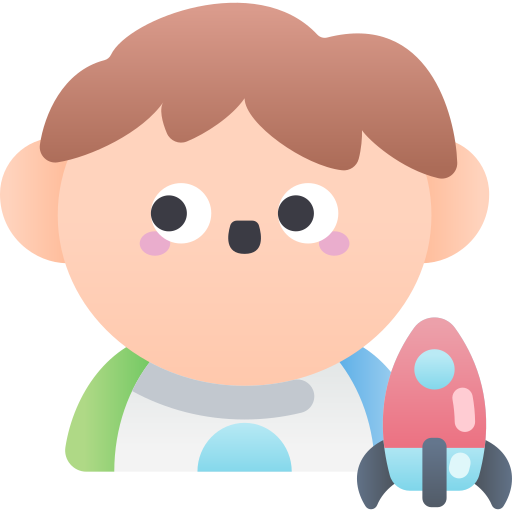 Câu hỏi 8
Quá trình tạo thành chất rắn từ dung dịch sau khi phản ứng hóa học xảy ra trong dung dịch chất lỏng gọi là quá trình gì?
K
Ế
T
T
Ủ
A
K
Ế
T
T
Ủ
A
8
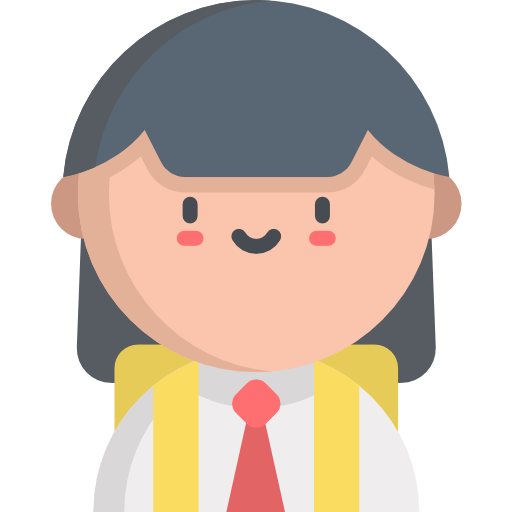 Câu hỏi 9
Lớp electron thứ hai (n = 2) có tên gọi là gì?
L
L
9
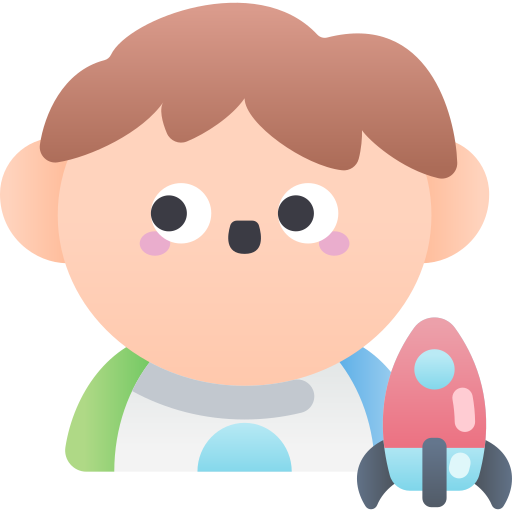 Câu hỏi 10
Đơn vị cơ bản nhất của vật chất chứa một hạt nhân ở trung tâm bao quanh bởi đám mây điện tích âm các electron gọi là gì?
N
G
U
Y
Ê
N
T
Ử
N
G
U
Y
Ê
N
T
Ử
10
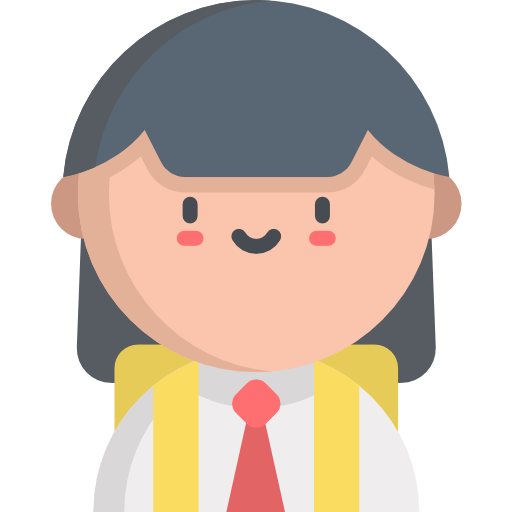